Семья
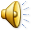 Когда появилось слово «Семья» ?
Викторина «Пословицы о семье»
Золото и серебро не стареют,
отец и мать
цены не имеют.
Дом вести – 
не бородой трясти.
В гостях хорошо, 
а дома лучше.
Не нужен клад, 
когда в семье лад.
Не будет добра ,
коли в семье вражда.
Когда семья вместе, 
так и душа на месте.
В семье разлад – 
так и дому не рад.
Семья в куче – не 
страшна и туча.
Дома и стены 
помогают.
Мой дом – 
моя крепость.
Каково на дому, 
таково и самому.
Полна хата детей, 
так и счастливо в ней.
Викторина «Мой дом – моя крепость».
Как называется дом в украинской или белорусской деревне?
Назовите перевозное жилище у кочевых народов.
Как называется жилище кавказских горцев, сложенное из камня?
Как называется изба из глины или обмазанная глиной?
Как называется крытое углубление в земле, вырытое жильё?
Как называется отдельное жилое помещение в доме с кухней, передней?
Продолжите фразу А. Герцена «Семья начинается с …»
Как называют римскую богиню счастья?
Когда отмечается день семьи в России и как он называется?
Какие цветы являются символом этого дня?
Какой овощ долгое время считался не пригодным для пищи и назывался «чёртовым яблоком»?
Жена сказочного персонажа Михаила Потаповича?
Автор «Свадебного марша» ?
Кто из поэтов, так говорил своим друзьям: «Я женился, чтобы дома иметь свою Мадонну»
Кто такая свояченица?
Что такое бутоньерка?
Как называется книга – свод правил поведения в домашней жизни, появившаяся в 16 веке?
Дом моей мечты
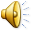 Кирпичики из: 
доброты, понимания, взаимопомощи, терпения, мудрости, уважения, находчивости, здоровья, уюта, дружбы, хорошего настроения, заботы, улыбки, творчества, хозяйственности, чистоты, счастья, отзывчивости, трудолюбия, сотрудничества, теплоты…
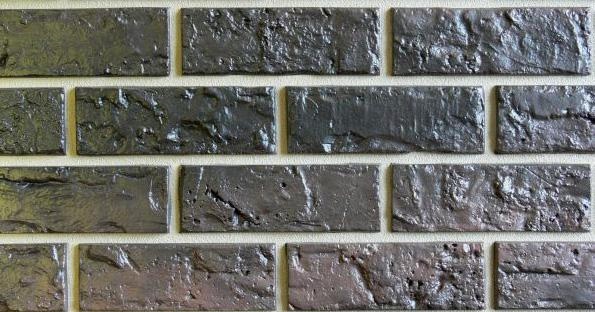 Семейное счастье – в чём оно?
Что нужно для того, чтобы счастье царило в семье?
Каких нравственных норм надо придерживаться в семье?  Как относиться к друг другу?
Зависит ли семейное счастье от количества детей? От материальной обеспеченности?
Кто в семье должен играть главную роль? Ценят ли в семье у вас бабушку с дедушкой?